1
Программирование на языке Python
§ 61. Рекурсия
2
Что такое рекурсия?
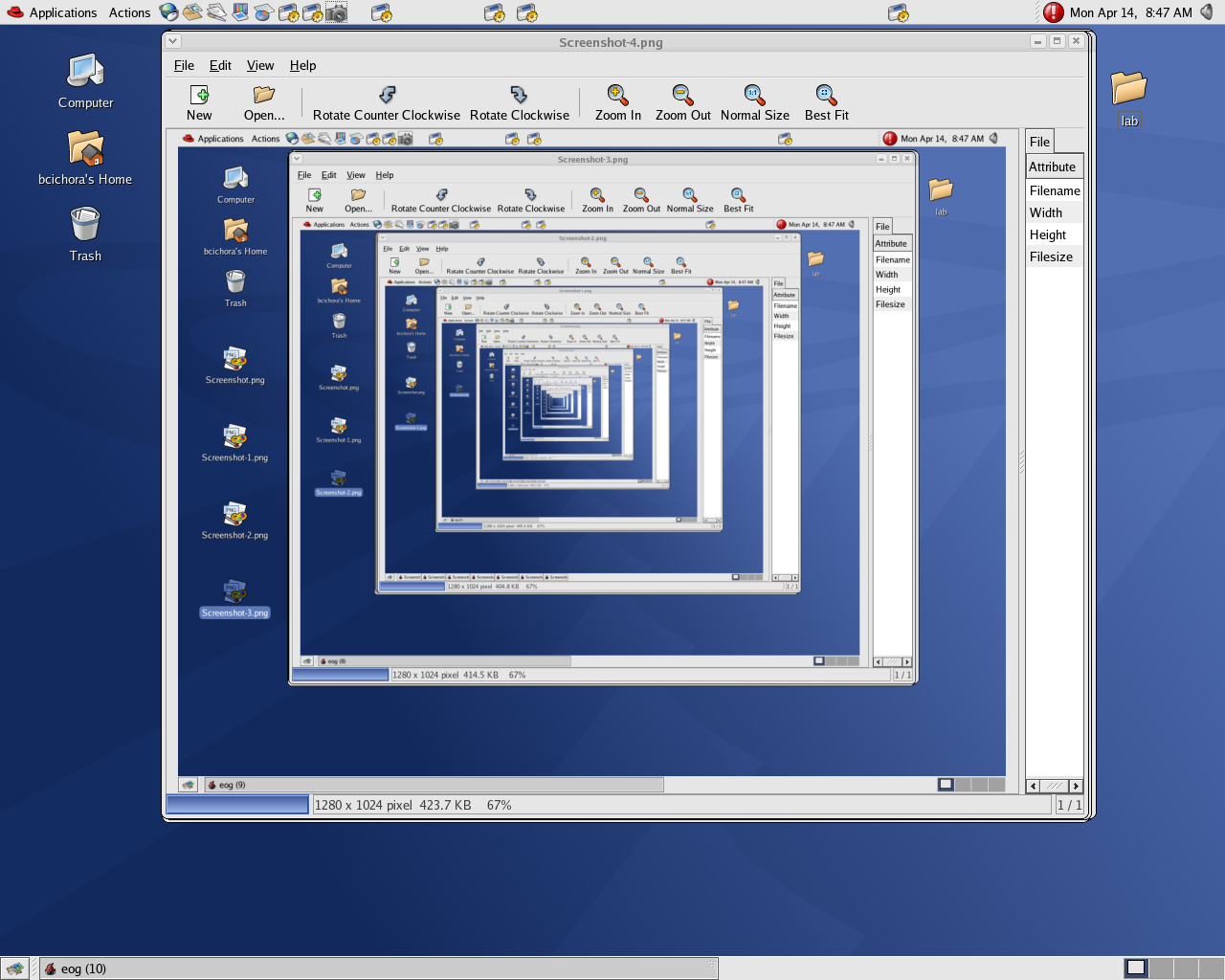 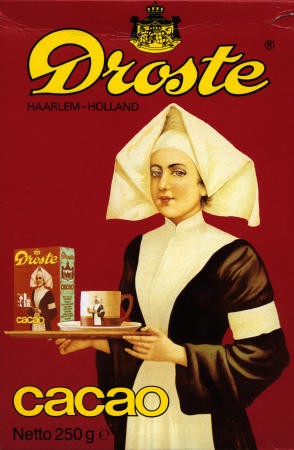 У попа была собака, он её любил,Она съела кусок мяса, он её убил,В землю закопал,Надпись написал:
У попа была собака, он её любил,Она съела кусок мяса, он её убил,В землю закопал,Надпись написал:
…
3
Что такое рекурсия?
Натуральные числа:
индуктивное определение
1 – натуральное число
если     – натуральное число,   то         – натуральное число
Рекурсия — это способ определения множества объектов через само это множество на основе заданных простых базовых случаев.
Числа Фибоначчи:
при
1, 1, 2, 3, 5, 8, 13, 21, 34, …
4
!
Пишем в тетрадь!
Пишем в тетрадь!
Простая задача
Задача: вычислить Хn  где Х целое, n -  натуральное
итерации
3 5
3*3*3*3*3
N раз умножить Х на Х
Введите 2 переменные X и n – целые числа
Пусть переменная p – это результат, т.е. Хn.
Присвойте р начальное значение
X=int(input())
n=int(input())
p=1
4. Запишите цикл по i, который повторяется N раз 
5. Как вычислить р?
for i in range (1,n+1):
    p=p*X
print (p)
5
Цикл по переменной
Пишем в тетрадь!
Вычислить Хn  где Х целое, n -  натуральное
X=int(input())
n=int(input())
p=1
for i in range (1,n+1):
    p=p*X
print (p)
Оформите эту запись как функцию Step
def Step(a,b):
    p=1
    for i in range (1,b+1):
        p=p*a
    return (p)
X=int (input())
n=int (input())
print(Step(X,n))
6
Как задается рекурсия?
Пишем в тетрадь!
Как определить правило вычисления Хn с помощью рекурсии?
def Step(a,b):
Какая степень любого числа нам известна?
Если b=0, то p=1
Как вычислить следующее значение р?
Для того, чтобы вычислить Step(a,b) мы вызовем функцию Step(a,b-1)*а
Step(4,3)
Step(4,1)
Step(4,0)
Step(4,2)
4
1
64
16
7
Как задается рекурсия?
Пишем в тетрадь!
Программа Хn
def Step(a,b):
    p=1
    if b==0:
       print (p)
       return p
    else:
        p=Step(a,b-1)*a
        print (p)
    return p
X=int (input())
n=int (input())
print(Step(X,n))
6
4
1
6
36
216
1296
1296
8
Как задается рекурсия?
Факториал числа Х: Х!= 1*2*3*…Х
def Ff(x):
    if x==1:
       return x
    else:
        p=Ff(x-1)*x
        return p
n=int (input())
print(Ff(n))
Правило:
1!=1
X!=(X-1)!*X
чат
Ff(4)
4!=24
Ff(3) *4
6*4=24
Ff(2) *3
2*3=6
Ff(1) *2
1*2=2
9
?
Это всё?
Вычисление суммы цифр числа
Задача. Написать рекурсивную функцию, которая вычисляет сумму цифр числа.
s = sumDigits( 1234 )
n
sumDigits( 123 ) + 4
n // 10
n % 10
sumDigits( n )= sumDigits( n // 10 )+(n % 10)
sumDigits( n )=  n  для  n < 10
10
?
Где условие окончания рекурсии?
Вычисление суммы цифр числа
def sumDigits ( n ):
  if n < 10: return n
  d = n % 10
  sum = d + sumDigits ( n // 10 )
  return sum
последняя цифра
рекурсивный вызов
sumDigits( 1234 )
4 + sumDigits( 123 )
4 + 3 + sumDigits( 12 )
4 + 3 + 2 + sumDigits( 1 )
4 + 3 + 2 + 1
11
Вычисление суммы цифр числа
sumDigits ( 123 )
  d = 3
  sum = 3 + sumDigits ( 12 )







  return 6
sumDigits ( 12 )
  d = 2
  sum = 2 + sumDigits ( 1 )



  return 3
sumDigits ( 1 )
  return 1
1
3
6
12
?
Как без рекурсии?
Вывод двоичного кода числа
Задача. Написать рекурсивную процедуру, которая выводит двоичную запись числа.
условие выхода из рекурсии
def printBin ( n ):
  if n == 0: return
  printBin ( n // 2 )
  print ( n % 2, end = "" )
напечатать все цифры, кроме последней
вывести последнюю цифру
printBin( 0 )
printBin( 1 )
printBin( 2 )
printBin( 4 )
printBin( 9 )
printBin( 19 )
10011
13
Алгоритм Евклида
Алгоритм Евклида. Чтобы найти НОД двух натуральных чисел, нужно вычитать из большего числа меньшее до тех пор, пока меньшее не станет равно нулю. Тогда второе число и есть НОД исходных чисел.
def NOD ( a, b ):
  if a == 0 or b == 0:
    
  if  a > b:
    return NOD( a - b, b )
  else: 
    return NOD( a, b – a )
условие окончания рекурсии
return a + b;
рекурсивные вызовы
14
Задачи
«A»: Напишите рекурсивную функцию, которая вычисляет НОД двух натуральных чисел, используя модифицированный алгоритм Евклида.  
Пример:
Введите два натуральных числа:
7006652 112307574
НОД(7006652,112307574)=1234.
«B»: Напишите рекурсивную функцию, которая раскладывает число на простые сомножители.   
Пример:
Введите натуральное число:
378
378 = 2*3*3*3*7
15
Задачи
«C»: Дано натуральное число N. Требуется получить и вывести на экран количество всех возможных различных способов представления этого числа в виде суммы натуральных чисел (то есть, 1 + 2 и 2 + 1 – это один и тот же способ разложения числа 3). Решите задачу с помощью рекурсивной функции.  
Пример:
Введите натуральное число:
4
Количество разложений: 4.
16
?
Как сохранить состояние функции перед рекурсивным вызовом?
Как работает рекурсия?
Факториал:
def Fact(N):
  print ( "->", N )
  if N <= 1: F = 1
  else:
    F = N * Fact ( N – 1 )
  print ( "<-", N )
  return F
-> N = 3
  -> N = 2
    -> N = 1
    <- N = 1
  <- N = 2
<- N = 3
17
SP
SP
SP
SP
Стек
Стек – область памяти, в которой хранятся локальные переменные и адреса возврата.
адрес возврата
значение параметра
локальная переменная
Fact(3)
Fact(2)
Fact(1)
18
!
Любой рекурсивный алгоритм можно заменить нерекурсивным!
Рекурсия – «за» и «против»
с каждым новым вызовом расходуется память в стеке (возможно переполнение стека)
затраты на выполнение служебных операций при рекурсивном вызове
программа становится более короткой и понятной
возможно переполнение стека
замедление работы
def Fact ( n ):
  f = 1
  for i in range(2,n+1):
    f *= i
  return f
итерационный алгоритм
19
Анализ рекурсивных функций
Задача. Что выведет эта программа?
def f( x ):
  if x < 3:
    return 1
  else:
    return f( x-1 ) + 2

print( f( 5 ) )
Метод подстановки:
= 5 + 2 = 7
f(5) = f(4) + 2
f(4) = f(3) + 2
= 3 + 2 = 5
линейная структура
f(3) = f(2) + 2
= 1 + 2 = 3
f(2) = 1
f (5)
f (4)
f (3)
f (2)
20
Анализ рекурсивных функций
Задача. Что выведет эта программа?
def f( x ):
  if x < 3:
    return 1
  else:
    return f(x-1) + 2* f(x-2) 

print( f( 5 ) )
11
f (5)
дерево
3
5
f (4)
f (3)
3
f (3)
f (2)
f (2)
f (1)
1
1
1
1
1
f (2)
f (1)
21
Анализ рекурсивных функций
Чему равно f (5)?
Табличный метод :
11
*2
*2
*2
f(3) = f(2) + 2*f(1) = 3
начальные значения
f(4) = f(3) + 2*f(2) = 5
f(5) = f(4) + 2*f(3) = 11
22
Анализ рекурсивных функций
Задача. Сколько звёздочек выведет эта программа?
def f( x ):
  if x > 0: g(x-1)

def g( x ):
  print( "*" ) 
  if x > 1: f(x-3)

f( 11 )
*
*
*
Ответ:  3
f (11)
g(10)
f (7)
g(6)
f (3)
g(2)
f (-1)
23
Анализ рекурсивных функций
Задача. Сколько звёздочек выведет эта программа?
def f( x ):
  if x > 0: 
    g( x-1 ) 
    f( x-2 ) 
  print( "*" ) 

def g( x ):
  print( "*" ) 
  if x > 1: f(x-3)

f( 9 )
24
Анализ рекурсивных функций
f (1) = g(0) + f (–1) + 1 = 3
Ответ:  32
f (2) = g(1) + f (0) + 1 = 3
g (2) = 1 +  f (–1) = 2
25
Конец фильма
ПОЛЯКОВ Константин Юрьевич
д.т.н., учитель информатики
ГБОУ СОШ № 163, г. Санкт-Петербург
kpolyakov@mail.ru
 ЕРЕМИН Евгений Александрович
к.ф.-м.н., доцент кафедры мультимедийной дидактики и ИТО ПГГПУ, г. Пермь
eremin@pspu.ac.ru